Error Handling
Definition
Fault – Mistake make by developers in the coding process
Error – Triggered by  Fault. 
Failure – The serious situation caused by Errors which is not acceptable.
Testing – Process in ensuring the validity of coding logic.
Debugging – Process in fixing errors (Runtime, Logical).
Types of Error in C# Programming
Compilation
Syntax
Contextual
Runtime
Logical
Code Improvement
Among all the error types, Logical is the most harmful and difficult one
If we can convert the fault instead of getting Logical error to Runtime error, this is considered as some improvement
If the runtime error still harmful, then is time for us to consider how to handle/prevent it => Exception Handling
What is Exception?
By Definition – Abnormal situation occurs during code execution that prevent your code in achieving the objective.
Is Exception a Failure? (Answer: No!)
But fail to handle the Exception will be a failure!
Question: Any reasons why the connection fail?
try{
                		ConnectToDBServer(..)
		      }
                            catch (Apple ex){ }
		      catch (Ciku ex){ }
		      catch (Fruit ex){ }
		      catch (Exception ex){ }
apple
ciku
durian
Question: Is the following code safe?
ConnectToDBServer(..)
LockTable()

try{
  Do something to the DB Table
}



          :
UnlockTable()
DiconnectFromDBServer()
catch block
catch block
catch (Exception)
Rethrow (Dealing severity of Exceptions)
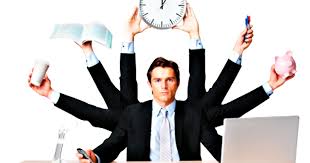 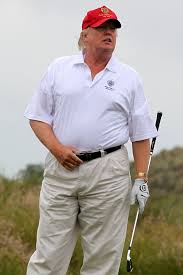 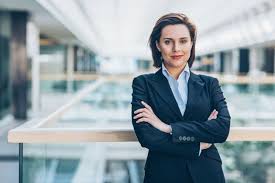 ManageDepartment
DoProject
RunCompany
Staff Quarrel
:
try{
  ManageDepartment
}
catch (StaffDie){ … }
:
try{
  DoProject
}
catch (StaffResign){ … }
catch (StaffDie){ … }
:
try{

}
catch(StaffQuarrel){ … }
catch(StaffResign){ … }
catch(StaffDie){ … }
:
Staff Resign
Staff Die
When to use Exception Handling
Advisable to use under following circumstances:
Cannot prevent the Exception occur
Cost of prevention is higher than cost of handling
Special cases
Cannot prevent the Exception occur
try{
           SaveToHarddisk(100 MB of Data)
        }catch (Exception){         	<Do something here…>
        }
Cost of prevention is higher than cost of handling
s = prompt(“Age?>>”)
  //Perform checking on the s to ensure it is well-formed int
  if (isWellFormed(s)){
    int age = int.Parse(s);
  }
  else{
  }
Special cases
Jut one example here…
  Set AutoCommit = false 
   try{
     Update X
     Update Y
     Update Z
     Commit()
  }
  catch(Exception){
    Rollback()
}